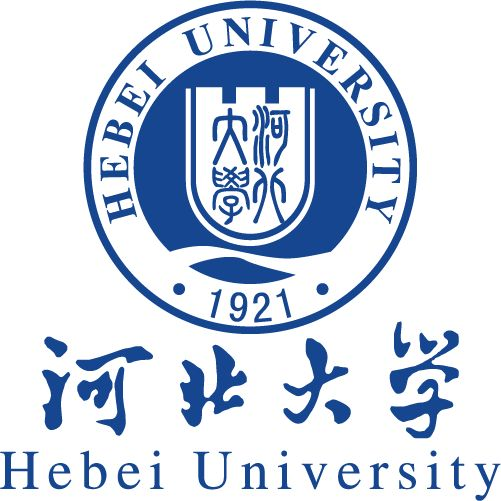 新形势下外语国际化人才培养的              创新思路与实践
河北大学外国语学院    叶慧君
              
                         2022年3月
提 纲
1
新形势新要求
外语人才培养回顾
3
2
4
外语国际化人才培养理念和实践
结语
1. 新形势新要求
中国的国际影响力不断提升，中国在国际舞台上的话语权日益增强，为积极适应信息时代的新格局，响应 “一带一路”倡议和人类命运共同体，“讲好中国故事”，中国正大力实施国家国际传播能力建设，“国际传播，人才是根本”（陈希，2015）。新形势对我国高等外语人才培养提出了新要求。
1. 新形势新要求
2018年教育部发布的《教育部关于加快建设高水平本科教育全面提高人才培养能力的意见》；
        2020年6月，教育部等八部门印发《关于加快和扩大新时代教育对外开放的意见》和《中华人民共和国高等教育法》都明确指出应把培养具有全球竞争力的人才摆在重要位置，提升我国高等教育人才培养的国际竞争力，加快培养具有全球视野的高层次国际化人才，高等教育的主要任务就是培养具有创新精神和实践能力的高级专门人才。
1. 新形势新要求
在此新形势下，培养新型外语人才，尤其是国际化外语人才，是我国外语教育服务国家战略和经济社会发展的重要任务和光荣使命。
2. 外语人才培养回顾
发展回顾：

外语教育自改革开放初期开始兴盛，各大学纷纷开设外语专业；

80年代后期至90年代期间，外语专业人才包括英语专业人才培养主要以培养符合国家需求的技能型人才为主；

2000年以后，外语人才培养除了培养具体的专业技能还要培养和提升学生的整体素养（魏耀章，2019）。
2. 外语人才培养回顾
现状调查：外语界专家和学者们对我国外语教育现状进行了多次调查，这些调查和研究全面反映了我国外语教育的现状，并揭示了现在外语人才培养的优势和短板：
纵观外语教育发展，我国高等外语教育一直都以服务国家战略需求为导向。高等外语教育应始终坚持服务国家发展战略需求，为了更好地服务新形势下的国家发展战略，各大院校应制定具有自己院校特点的人才培养模式。以英语专业为例，各大院校正不断在改革实践中摸索和完善人才培养模式和方案。
2. 外语人才培养回顾
自改革开放初期至今，英语复合型人才培养实践分为三个阶段。
 第一阶段：摸索试验阶段（1983年至2000年）
2. 外语人才培养回顾
第一阶段，英语专业人才培养类型“从单一的外语技能型人才逐步扩展到复语型、复合型人才”（戴炜栋，2018）。
第二阶段：蓬勃发展阶段（2001年至2009年）
       外语专业必须打破纯语言、纯文学的人才培养模式，转向宽口径、应用型、复合型人才的培养模式。“外语+专业”复合型人才培养模式在“外语工具说”背景下快速发展。
第二阶段：蓬勃发展阶段（2001年至2009年）
在这一阶段，英语专业复合型人才培养逐步走向成熟并蓬勃发展起来。
2. 外语人才培养回顾
第三阶段：多元化发展阶段（2010年至今）
         以《国标》和《指南》为指导，英语专业应坚持内涵发展、多元发展和创新发展，培养时代需要、国家期待的具备家国情怀、国际视野、沟通能力和人文素养的复合型外语人才。由此可见，英语专业人才培养模式正从复合型人才培养模式过渡到新型国际化人才培养模式。
2. 外语人才培养回顾
纵观英语专业人才培养模式发展历程，各大院校可借鉴其较成熟的实践经验，尤其是综合性大学，可以《国标》为指导，充分利用自身的多学科优势，设置“外语+专业”的培养模式，整合外语专业和其它学科的融合潜力，培养多元国际化复合型人才。
2. 外语人才培养回顾
回顾我国高等外语教育现状，重基础、重技能是外语教学的优良传统，我国高等外语教育课程系统非常重视语言知识和技能的培训。在重视语言技能培训，保持优势的同时，应思考如何在课程体系中提升学生的综合素养，并进一步将学生培养成国际化复合型人才。
2. 外语人才培养回顾
除课程体系外，我国高校外语，尤其是英语专业已建立了一套完整的、符合本国国情的人才培养体系，教学质量和管理机构都在不断提升和改进，总体呈上升趋势；但长期困扰我国外语教育及人才培养的问题是创新能力培养较薄弱，学生们主动分析问题和解决问题的能力不足，也就是思辨能力缺席，是长期困扰外语人才培养的一大难题。因此，国际化外语人才培养应注重提升学生的思辨能力和创新实践能力。
[Speaker Notes: 以上为高等外语教育人才培养的优势和短板]
2. 外语人才培养回顾
我国的高等外语教育随着改革开放以走过了40年的历程，这40年的发展取得了很多成就，在新形势下，外语教育还面临很多挑战，既是挑战也是机遇。高等外语教育在迎接挑战和机遇的同时，不断地进行改革和实践，取得了显著成效和宝贵的实践经验。下面，将从人才培养模式、课程体系和教学实践三个方面探讨新形势下高等外语教育国际化人才培养的创新思路和实践行动。
3. 外语国际化人才培养理念和实践
新型人才培养模式
新型外语人才培养模式大致有以下两大类及更多的小类：
1）英语+专业(法律/国际法、国际政治、科技、金融、经/外贸、商务/国际商务、新闻、旅游、管理、计算机……)
2） 英语+外语（法语、西班牙语、葡萄牙语、意大利语、德语、俄语……）
*需要说明的是，上面第1类所说的“专业”既指专业知识也指专业方向。
3. 外语国际化人才培养理念和实践
实现以上培养模式的路径有以下几种：
1）英语专业第一学位+某个专业的第二学位（修读双学士学位）
2）英语专业第一学位+某个专业或者方向的辅修证书（修读辅修专业）
3）英语专业第一学位+某个专业或者方向的相关领域知识（完全自学）
4）英语专业第一学位+外语（复语/双外语班）
   5）英语专业第一学位+外语（强化必修课中的第二外语或自学第三种外语）
3. 外语国际化人才培养理念和实践
“英语+专业知识”模式，仍以外语专业课程为主，在外语专业课程体系中辅以其他学科专业知识课程。这种模式一般以学期制或学分制形式来衡量学生是否能修够一定量的其他学科专业课程，学生最终会获得外国语言文学学士学位 （卢植，2018）。
3. 外语国际化人才培养理念和行动
“英语+专业方向”课程体系以外语语言技能和学科知识课程为核心课程，专业方向课程包括所学语言国家的文学、文化及语言学等课程。这一模式的外语专业知识和技能训练所占比重大，外语课程和专业方向课程相辅相成。
3. 外语国际化人才培养理念和行动
除了以上模式，还有为了响应“一带一路”倡议的“其他语种+英语”的模式，广东外语外贸大学增设了 “一带一路”沿线国家的波斯语、捷克语、孟加拉语、塞尔维亚语、土耳其语等5 个语种，且均采用“其他语种+英语”的双语制培养模式( 姚瑶，吴少敏2017)。
3. 外语国际化人才培养理念和实践
实践证明，以上培养模式对于外语人才培养起到了较好的作用，以河北大学外国语学院的“英语+法学”为例，学生通过四年的学习，不仅增强了外语专业能力，还掌握了法学专业知识，并能够在其专业语境下运用外语技能，从单一的语言技能型人才转向了复合型国际化人才培养目标。未来，外国语学院还会探索其他模式。
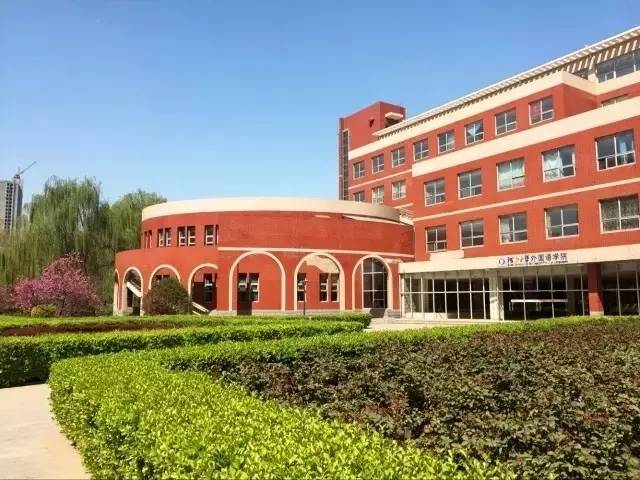 3. 外语国际化人才培养理念和实践
构建新型课程体系，助力人才培养
建立系统的课程选修制度，以《国标》和《指南》为指导，对学生的文化素养、科学素养、思辨能力和创新能力的培养起到助推作用。以灵活新型的课程体系逐步取代结构单一、培养模式陈旧的课程体系，在全球背景下进行课程思政探索，从而进一步提升学生的文化自信，增强外语人才的社会责任感和使命担当。
3. 外语国际化人才培养理念和实践
《指南》在教学计划部分专门提出“各高校可根据实际情况开设特色课程”，同时《指南》为复合型人才培养拓展了国别和区域类以文化课程的内容，英语专业和翻译专业在“所学外语国家概况”的基础上，增设了“当代世界经济、现当代国际关系、外交学概论、国际政治导论、国别与区域组织等”课程和“中西文化比较、中国文化经典导论、当代中国外交”课程( 肖维青，冯庆华2019: 12) 。
3. 外语国际化人才培养理念和实践
河北大学外国语学院在课程设置上依据《国标》和《指南》，逐步推进新型课程体系，在原有专业课程基础上，增设并修订了一些新课程，例“世界文明史”，“中美关系”，“中国古代思想史”等相关课程。我们通过对原有课程体系的完善和提升，逐步帮助学生们构建自己的学术或职业发展轨迹，使每一个学生都能形成一个属于自己的成长轨迹。这条轨迹并不终止于大学毕业，而是影响人的一生，这种人才成长的过程正映合了《指南》中提出的“终身学习能力”。
3. 外语国际化人才培养理念和实践
更新教学理念，整合教学模式，选取优质教材
      外语专业既有工具性也兼学科性和人文性，要想更好地掌握一门语言，离不开文化的学习和人文素养的培养。
        培养高素质的国际化外语人才离不开课堂教学，教师应充分发挥脚手架作用，更新教学理念，整合适用于教学实情的教学理念，帮助并逐步提升学生的专业技能和综合素质。
3. 外语国际化人才培养理念和实践
更新教学理念，整合教学模式，选取优质教材
目前外语人才培养面临的问题多集中在学生思辨能力缺失和缺乏创新和实践能力。 
       在新型外语人才培养过程中，教师应更新理念，厘清思路，以学生四年作为一个整体，动态地链式地设计教学计划，合理安排教学实践活动，避免单纯地分块式、重知识轻能力、重视理论而忽略实践、重考试而轻反馈的教学模式。
3. 外语国际化人才培养理念和实践
更新教学理念，整合教学模式，选取优质教材
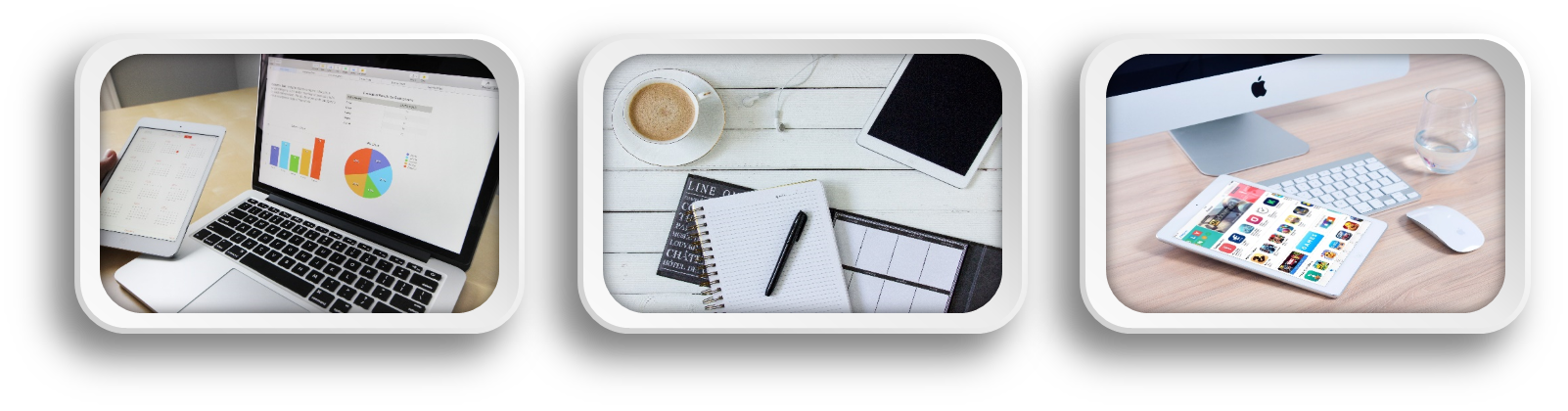 以文秋芳教授及其团队提出的POA理论为例，教师可根据不同的教学内容和教学目标，设计不同的单元任务，先让学生们进行产出尝试，教师根据初次产出结果指出学生的不足和短板，学生根据产出结果和反馈产生学习的主动性，并在教师进一步的指导和引领下完成单元学习任务和产出任务，师生共建融“教-学-评”为一体的互动课堂。
在培养国际化人才的过程中，教师亦可充分发挥“英语+专业“或“英语+外语”模式的优势，可以实现跨院系合作，将其他学院的专家请过来，由任课教师和专家学者们共同合作为学生们研发打造课程。
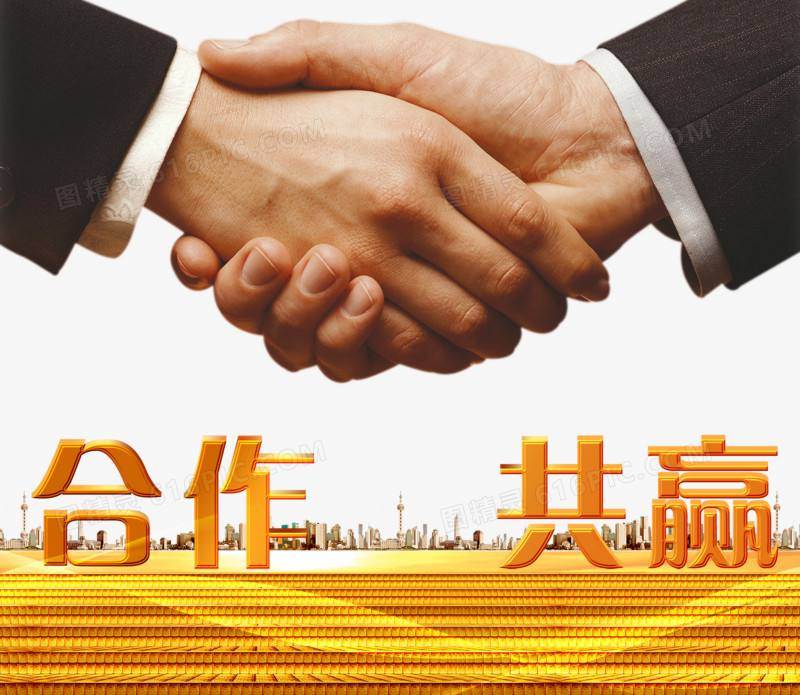 在课堂上，教师可充分利用信息手段和多媒体，选取最新最热门的国际资讯，打造国际气息课堂环境，鼓励学生使用网络和多媒体为学习平台，搜集信息，能够透过语言现象分析背后的故事，提升综合素养。
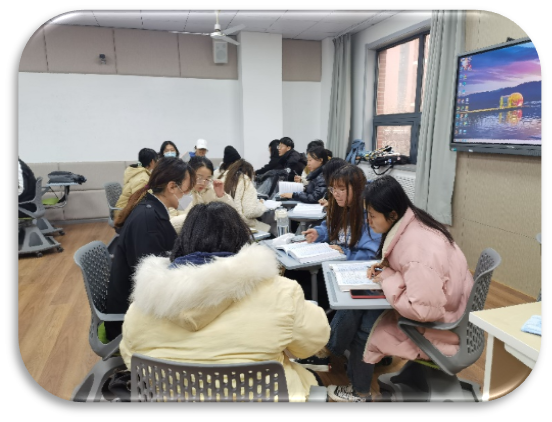 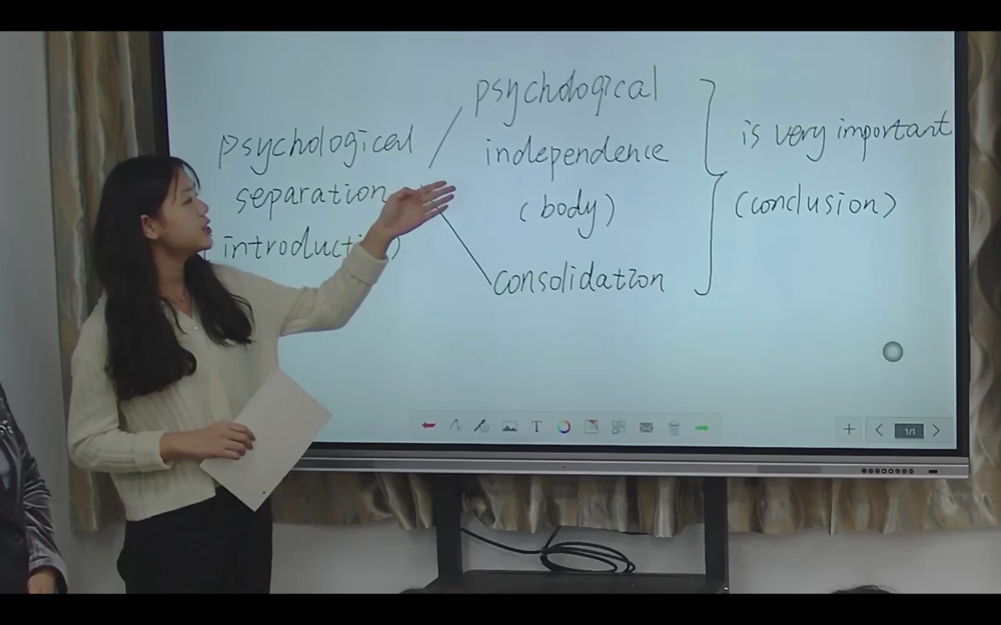 3. 外语国际化人才培养理念和实践
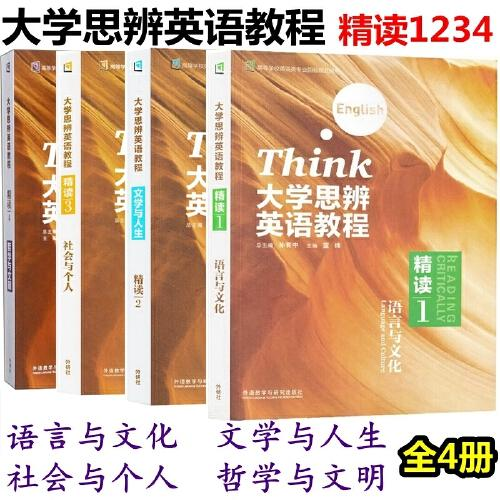 培养国际化人才应选取优质教材，除了不断夯实学生的专业技能和知识，还要“坚持以能力为重…提高学生的学习能力，实践能力，创新能力”。
        以外研社出版的大学思辨英语教程为例，这套教材既训练了学生的语言技能，又兼顾了学科知识建构，重视培养学生的人文素养、思辨能力和跨文化能力。
优质的教材加上优质的教学方案，激发学生的探索精神和创新精神，提升学生的整体素质。
3. 结语
新时代为外语人才提供了广阔的市场前景和用武之地，也为英语专业人才培养提供了无限契机和彰显价值的平台。
         新时代背景下，国际化外语人才培养要与立德树人、全人教育的理念，学科交叉、知识融合的策略以及以信息技术相结合，探索外语人才多元化培养的广阔空间。
谢 谢
敬请批评指正
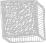 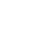 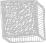 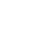 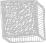 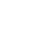 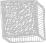 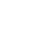 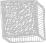 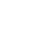 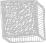 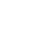 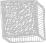 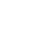 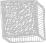 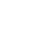 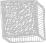 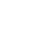 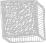 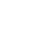 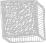 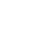 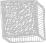 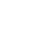 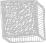 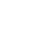 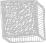 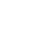 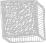 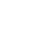 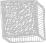